A. Đánh giá kĩ năng đọc thành tiếng, thuộc lòng
B. Trả bài viết
Trả bài văn tả người
1. Nghe thầy (cô giáo) nhận xét chung về bài viết của lớp
2. Tham gia sửa bài cùng cả lớp: Sửa các lỗi về cấu tạo và nội dung của bài viết, lỗi dùng từ, đặt câu, chính tả,…
Lưu ý các lỗi thường gặp khi viết bài văn tả người:
b) Lỗi về nội dung
- Không tả hoặc tả sơ sài ngoại hình của người được tả.
- Không tả hoặc tả sơ sài hoạt động, tính cách của người được tả.
- Tả không đúng với thực tế.
-  Không thể hiện được tình cảm đối với người được tả.
a) Lỗi về cấu tạo
-  Bài văn không có đủ các phần (mở bài hoặc thân bài, kết bài).
-  Sắp xếp các đoạn văn trong bài không hợp lí.
-  Sắp xếp các ý trong đoạn văn không hợp lí.
3. Đọc kĩ lời nhận xét của cô giáo (thầy giáo), tự sửa bài viết của mình.
4. Đổi bài cho bạn để kiểm tra việc sửa lỗi.
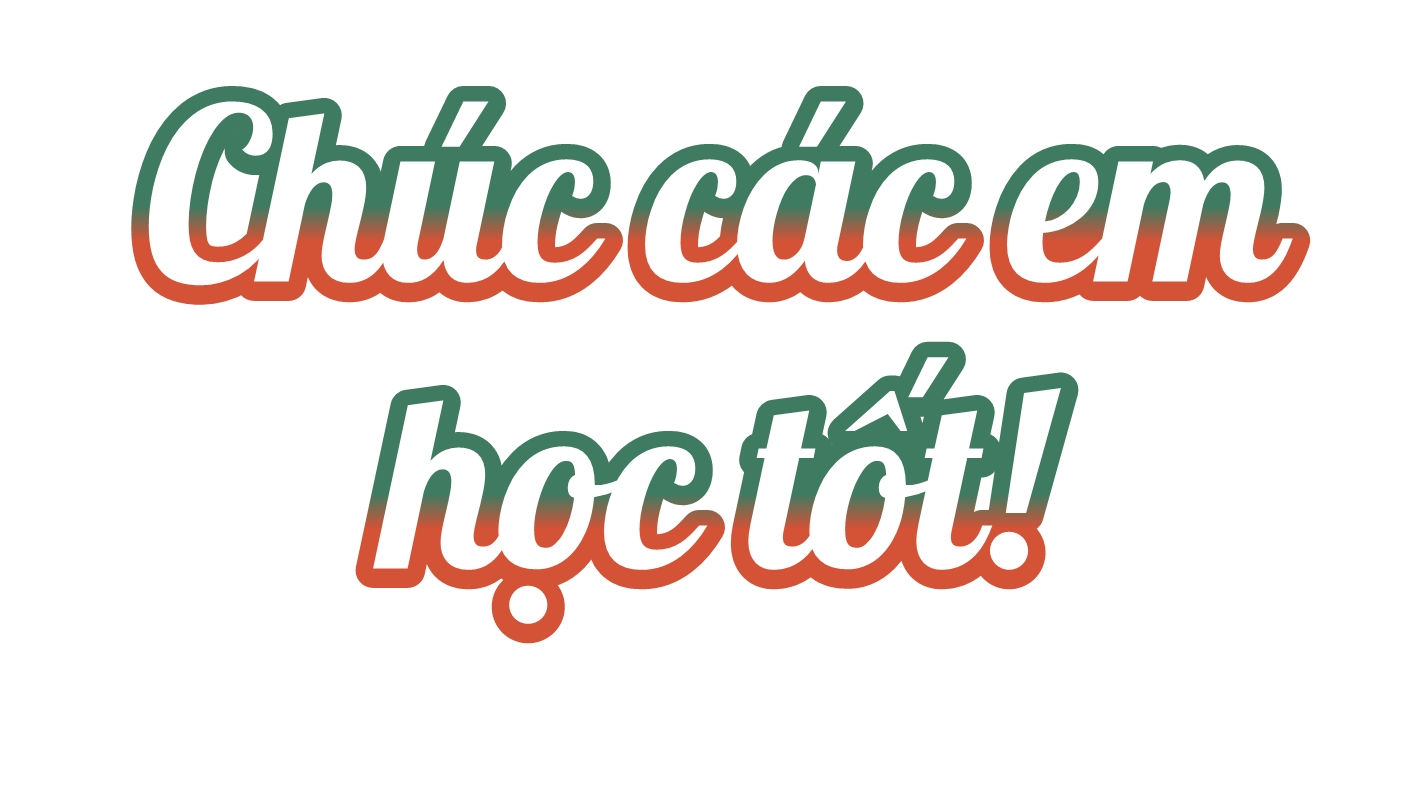